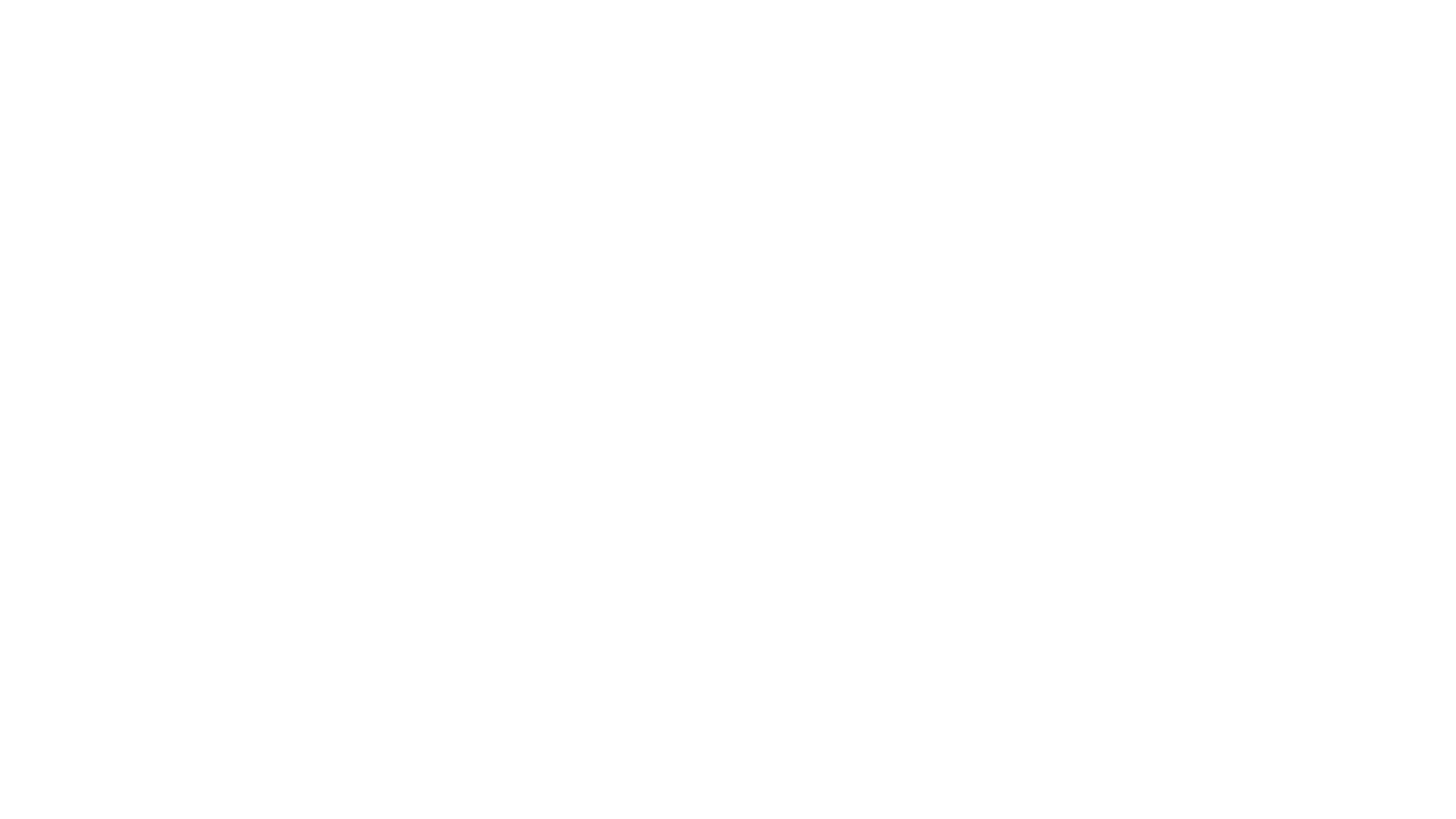 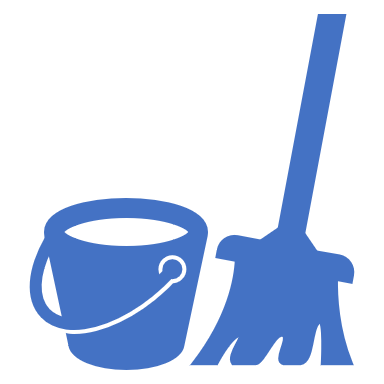 Guideline
Bus Cleaning and Sanitation
CDC Definitions
Cleaning removes germs, dirt and impurities from surfaces or objects. Cleaning works by using soap (or detergent) and water to physically remove germs from surfaces. This process does not necessarily kill germs, but by removing them , it lowers their numbers and the risk of spreading them.
Sanitizing lowers the number of germs on the surfaces or objects to a safe level as judged by public health standards or requirements to lower risk of spreading.
Disinfecting kills germs on surfaces or objects. Disinfecting works by using chemicals to kill germs on surfaces or objects. This process does not necessarily clean dirty surfaces or remove germs, but by killing germs on a surface after cleaning. It can further lower the risk of infection.

Sanitizing and disinfecting require the use of EPA registered pesticides or disinfecting/sanitizing water-based devices
Safety
Use appropriate personal protective equipment (PPE) as specified by manufactures safety data sheets. 
Provide adequate ventilation while cleaning. (open doors and windows when possible)
Dispose of used products and containers properly.
Do not mix different products with each other, this could cause a serious chemical reaction resulting in illness or death.
Use “Green” products when possible to reduce any possible health risk to students.
Products not recommended for use on school bus surfaces
Pure Bleach, on plastic surfaces
Pure Hydrogen Peroxide, on plastic surfaces
Pure or Diluted Bleach, on fabrics
Ammonia based products, on plastic or vinyl
Cleaning Protocols
Start from back and work your way forward
Clean and remove heavy soiled and dirt
Removal of all trash
Use the recommended dwell time for all products
Remove garbage and trash as frequently as possible
Sample cleaning video link: https://www.youtube.com/watch?v=85fqXAKlYlE
Sample electrostatic sprayer link: https://www.youtube.com/watch?v=2P0G9O3WZqg
Cleaning and Sanitizing Guidelines
Risk Level Green-little or no virial infection in community
Risk Level Yellow- low virial infection in community
Follow your school districts standard routine cleaning and disinfecting procedures.
Immediately clean any areas that are visibly soiled, or any surfaces soiled with blood or bodily fluids
Air out buses when not in use
Clean and disinfect bus weekly
Clean High touch areas as often as possible
Sanitize at least daily
Provide hand sanitizer to students and staff
Air out buses when not in use
Electrostatic Sanitizing or Ultraviolet if possible / At least weekly more often if possible
Cleaning and Sanitation Guidelines
Risk Level Orange- viral infection rate is pronounced in the community
Risk Level Red- viral infection rate is increasing in the community
Clean and Disinfect frequently touched surfaces after each run if possible
Sanitize buses between each run
Provide hand sanitizer to students and staff
Provide for front to back airflow through bus
Electrostatic /Ultraviolet Daily if possible
Schools are closed, buses used for meal delivery to students
Reduce exposure by delivering a weeks worth of meals at a time
Clean and disinfect bus after each use
Resources
CDC: www.cdc.gov
EPA list N: https://www.epa.gov/pesticide-registration/list-n-disinfectants-use-against-sars-cov-2-covid-19